Yr Ymarferydd Gwasanaethau Cymdeithasol
Deddf Hawliau Dynol (1998)
Social Services Practitioner
Human Rights Act (1998)
[Speaker Notes: WELSHCyn mynychu, mae'n ofynnol i ddysgwyr gael mynediad at gopi digidol neu gopi caled o'u Cod Ymarfer/Ymddygiad perthnasol gan gynnwys fersiwn 'i Gyflogwyr', rheoliadau RISCA a swydd ddisgrifiad, ac unrhyw ganllawiau ymarfer perthnasol eraill. 



ENGLISH

Prior to attending, learners are required to have access to a digital or hard copy of their relevant Code of Practice/Conduct including ‘for Employers’ version, RISCA regulations and job description, and any other relevant practice guidance.]
Mae’r adnodd hwn wedi’i ddatblygu mewn partneriaeth â’r Consortiwm Ymarferwyr Gwasanaethau Cymdeithasol (SSP) ar ran Gofal Cymdeithasol Cymru. Mae’r consortiwm yn cynnwys y partneriaid canlynol:
This resource has been developed in partnership by the Social Services Practitioner (SSP) Consortium on behalf of Social Care Wales. The consortium is made up of the following partners:
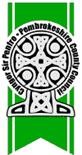 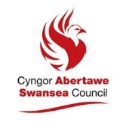 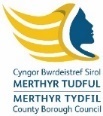 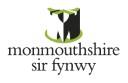 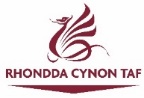 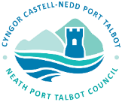 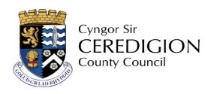 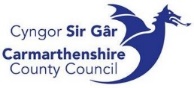 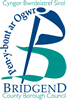 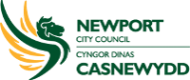 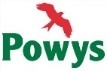 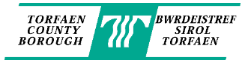 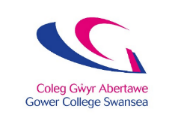 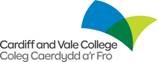 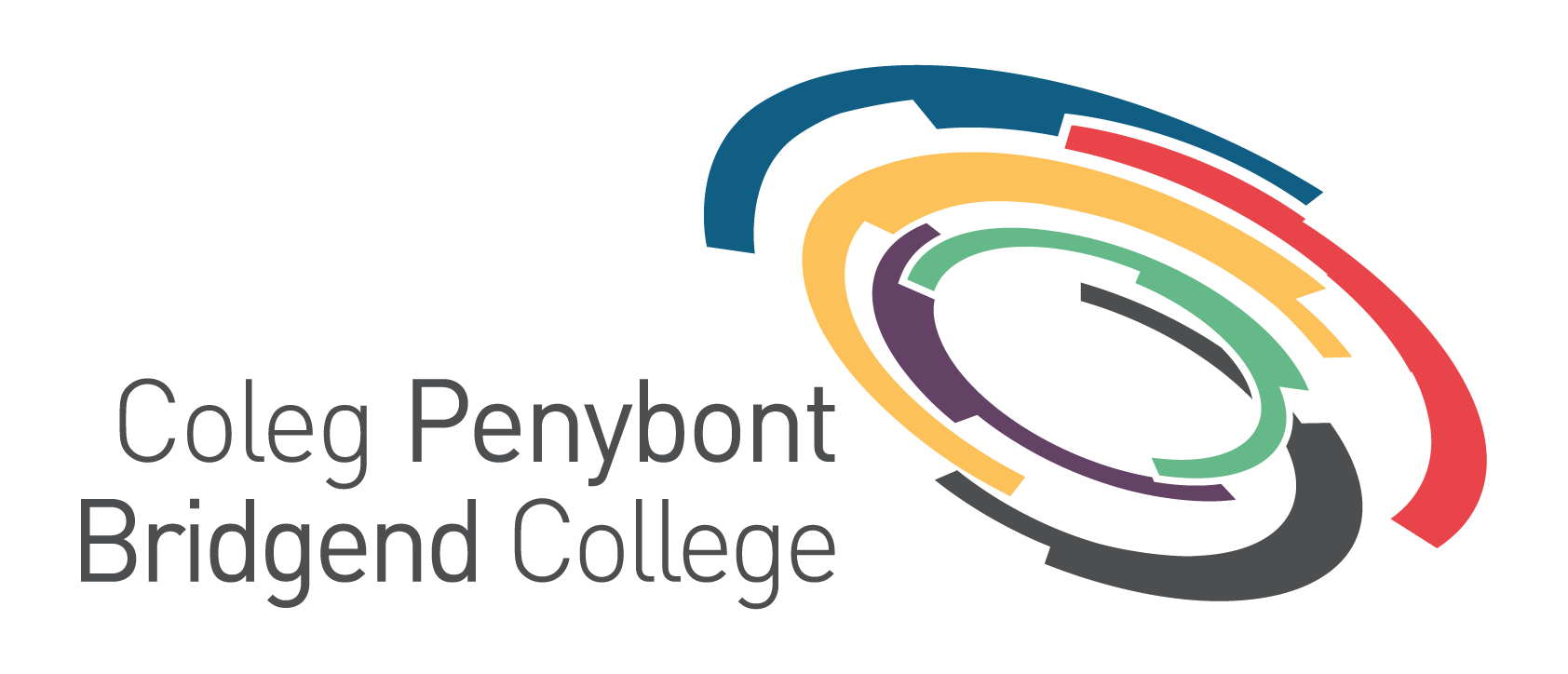 Gofal Cymdeithasol Cymru a'i gynghorwyr penodedig sy'n berchen ar hawlfraint y deunyddiau hyn. Gall darparwyr dysgu, awdurdodau lleol a darparwyr gwasanaethau gofal yng Nghymru gopïo, atgynhyrchu, dosbarthu neu drefnu bod y Rhaglen Ddysgu Ymarferwyr Gwasanaethau Cymdeithasol (SSP) ar gael fel arall i unrhyw drydydd parti arall ar sail ddielw yn unig. Rhaid i unrhyw bartïon eraill sy’n dymuno copïo, atgynhyrchu, dosbarthu neu fel arall wneud y Rhaglen Ymarferwyr Gwasanaethau Cymdeithasol (SSP) ar gael i unrhyw drydydd parti arall geisio caniatâd ysgrifenedig Gofal Cymdeithasol Cymru ymlaen llaw.
The copyright to these materials rests with Social Care Wales and its appointed advisers. The Social Services Practitioner (SSP) Programme of learning may be copied, reproduced, distributed or otherwise made available to any other third party by learning providers, local authorities and care service providers in Wales on a not-for-profit basis only. Any other parties that wish to copy, reproduce, distribute or otherwise make the Social Services Practitioner (SSP) Programme available to any other third party must seek the prior written consent of Social Care Wales.
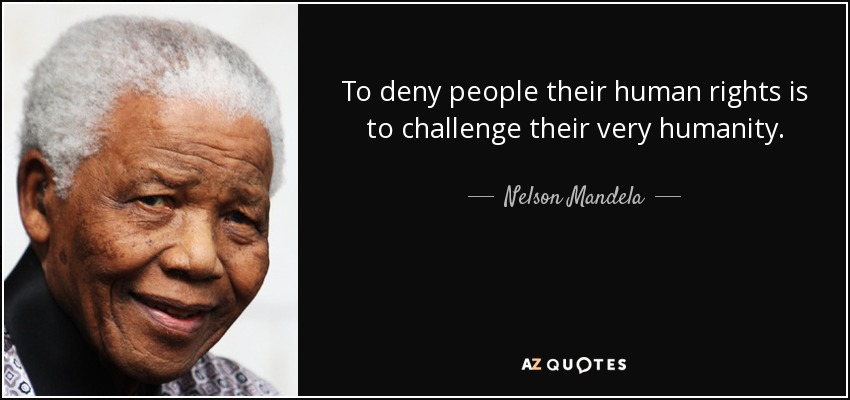 “Gwrthod i bobl eu 
hawliau dynol yw herio eu 
dynoliaeth sylfaenol"

- Nelson Mandela -
“To deny people their 
Human rights is to challenge their 
very humanity”

- Nelson Mandela -
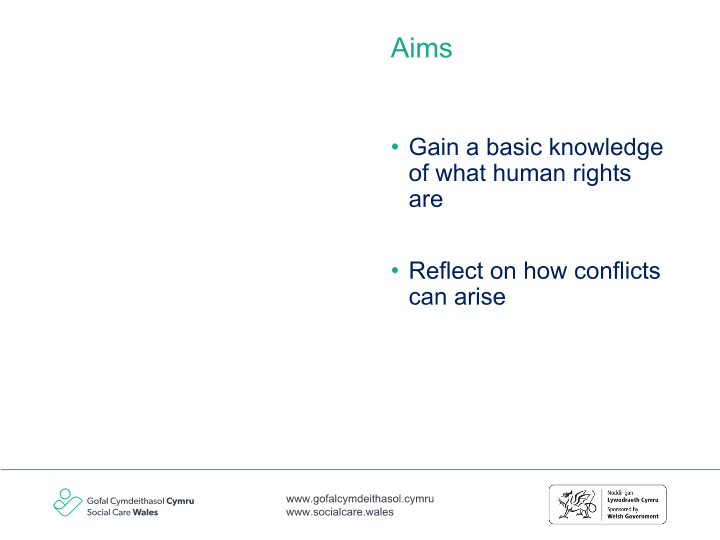 Aims
Nodau
Gain a basic knowledge of what human rights are

Reflect on how conflicts can arise
Cael gwybodaeth sylfaenol am beth yw hawliau dynol

Myfyrio ar sut y gall gwrthdaro godi
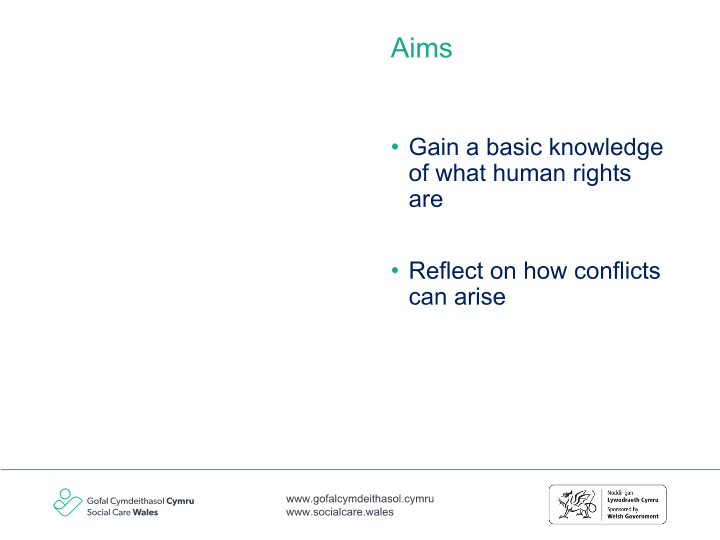 Amcanion
Objectives
Know how the human rights Act 1998 relates to people 

To be able to apply a rights based approach to the assessment process.
Gwybod sut mae Deddf Hawliau Dynol 1998 yn berthnasol i bobl 

Gallu defnyddio dull seiliedig ar hawliau o ran y  broses asesu.
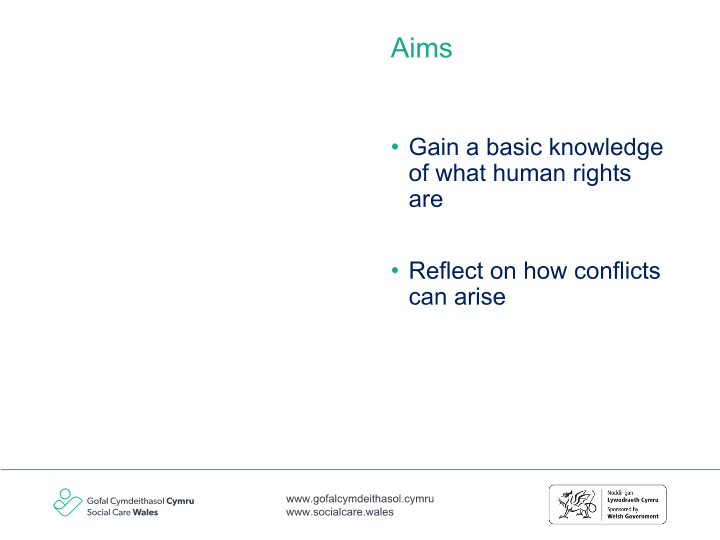 What are human rights?
Beth yw hawliau dynol?
Ar eich pen eich hun ysgrifennwch yr hyn rydych chi'n credu yw hawliau dynol

Pam fod y darn hwn o ddeddfwriaeth yn bwysig i weithwyr gofal cymdeithasol ei ddeall?
On your own write down what you think human rights are..

Why this piece of legislation important for social care workers to understand?
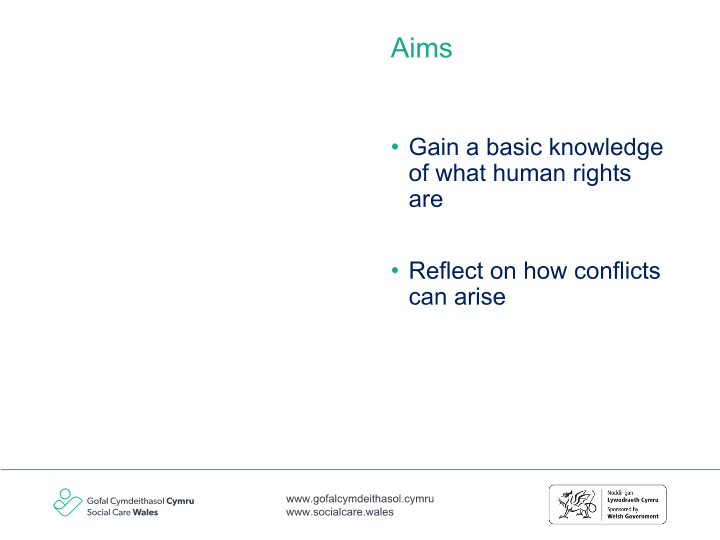 Human Rights…
Hawliau Dynol…
‘are basic rights to humane dignified treatment and things I should have access to simply because I am a human being’
Service user 
	‘Human rights means getting involved in decisions about my life’
Service user
'yw hawliau sylfaenol i driniaeth urddasol drugarog a phethau y dylwn gael mynediad atynt dim ond oherwydd fy mod yn fod dynol'
-Defnyddiwr gwasanaeth 
	‘Mae hawliau dynol yn golygu cymryd rhan mewn penderfyniadau am fy mywyd’
-Defnyddiwr gwasanaeth
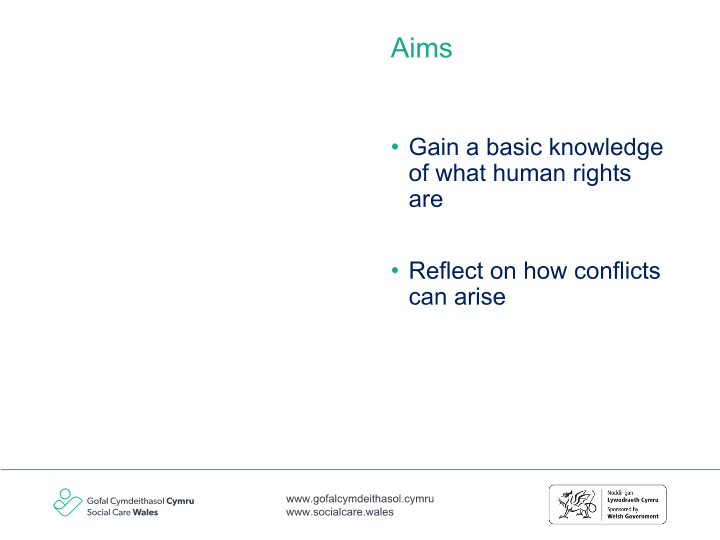 Fundamental to social care!
Yn sylfaenol i ofal cymdeithasol!
Mae hawliau dynol yn arbennig o bwysig i weithwyr gofal cymdeithasol wrth gyfrannu at benderfyniadau sy'n ymwneud ag anghenion gofal unigolion yn y dyfodol.
Efallai y gall bod yn ymwybodol o hawliau dynol y person roi hyder i ymarferwyr herio penderfyniadau annheg yn ôl yr angen.
Human rights are particularly important for social care workers when contributing to decisions that concern the future care needs of individuals.
Having an awareness of the person’s human rights can perhaps give practitioners confidence to challenge unfair decisions as required.
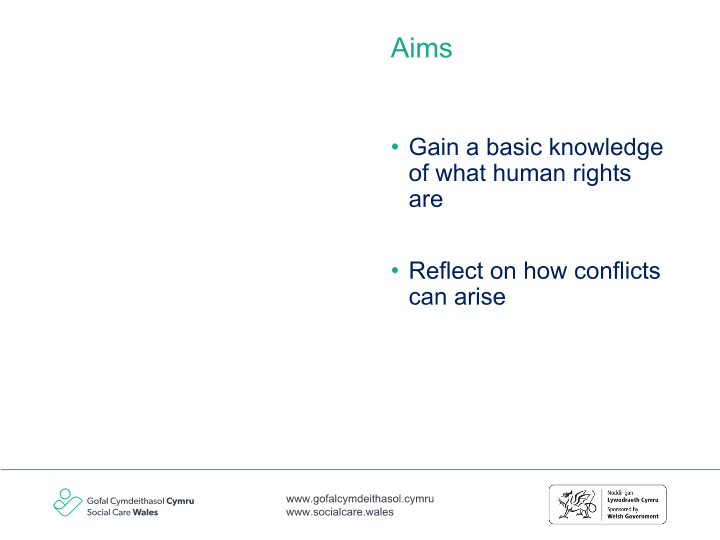 Human Rights Act 1998
Deddf Hawliau Dynol 1998
Video
fideo
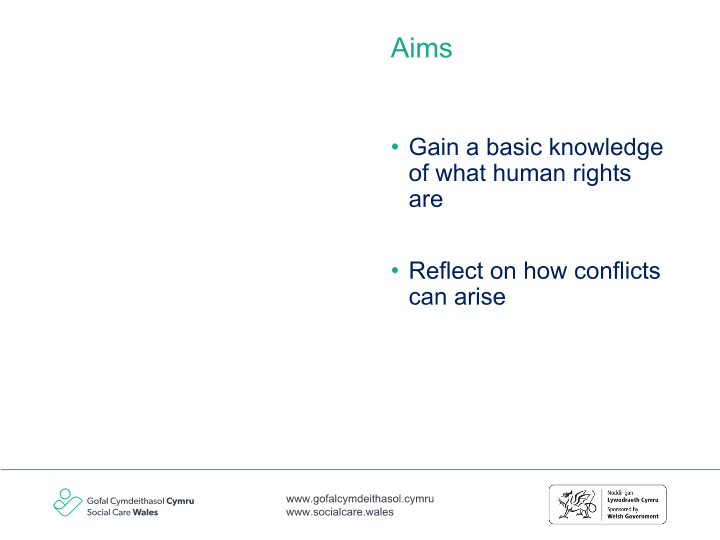 [Speaker Notes: https://www.youtube.com/watch?v=pRGhrYmUjU4   Human Rights Explained In A Beautiful Two Minute Animation]
Human Rights Act 1998
Deddf Hawliau Dynol 1998
The Human Rights Act 1998 (the Act or the HRA) sets out the fundamental rights and freedoms that everyone in the UK is entitled to
Incorporates most of the European Convention on Human Rights [ECHR] into law in England and Wales
Gives protection from the unwarranted interference of the state
Mae Deddf Hawliau Dynol 1998 (y Ddeddf neu’r HRA) yn nodi’r hawliau a’r rhyddid sylfaenol y mae gan bawb yn y DU hawl iddynt.
•Mae'n ymgorffori'r rhan fwyaf o'r Confensiwn Ewropeaidd ar Hawliau Dynol [ECHR] yn y gyfraith yng Nghymru a Lloegr
•Yn amddiffyn rhag ymyrraeth ddiangen y wladwriaeth
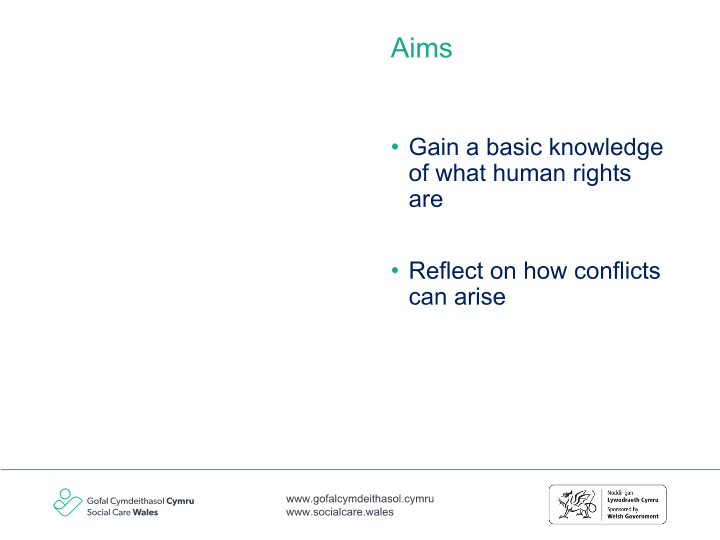 Yr hawliau a gynhwysir yn y Ddeddf Hawliau Dynol yw:
The rights contained in the Human Rights Act are:
Erthygl 2: Yr hawl i fywyd
Erthygl 3: Yr hawl i beidio â chael eich arteithio na'ch trin mewn ffordd annynol neu ddiraddiol
Erthygl 4: Yr hawl i fod yn rhydd rhag caethwasiaeth neu lafur gorfodol
Erthygl 5: Yr hawl i ryddid
Erthygl 6: Yr hawl i achos teg
Erthygl 7: Yr hawl i beidio â chael eich cosbi am rywbeth nad oedd yn erbyn y gyfraith
Erthygl 8: yr hawl i barch at fywyd preifat a theuluol, cartref a gohebiaeth
Erthygl 9: Hawliau i ryddid a meddwl, cydwybod a chrefydd
Article 2: Right to life
Article 3: Right not to be tortured or treated in an inhuman or degrading way
Article 4: Right to be free from slavery or forced labour
Article 5: Right to liberty
Article 6: Right to a fair trail
Article 7: Right not to be punished for something which wasn’t against the law
Article 8: right to respect for private and family life, home and correspondence
Article 9: Rights to freedom and thought, conscience and religion
Article 10: Right to freedom of expression
Article 11: Right to freedom of assembly and association
Article 12: Right to marry and found a family
Article 14: Right not to be discriminated against in relation to any of the rights contained in the European Convention
Article 1, Protocol 1: Right to peaceful enjoyment of possessions
Article 2, Protocol 1: Right to education
Article 3, Protocol 1: Right to free elections
Article 1, protocol 13: Abolition of the death penalty
Erthygl 10: Yr hawl i ryddid mynegiant
Erthygl 11: Yr hawl i ryddid i ymgynnull a chymdeithasu
Erthygl 12: Yr hawl i briodi a chael teulu
Erthygl 14: Yr hawl i beidio â dioddef gwahaniaethu mewn perthynas ag unrhyw un o'r hawliau a gynhwysir yn y Confensiwn Ewropeaidd
Erthygl 1, Protocol 1: Yr hawl i fwynhad heddychlon o eiddo
Erthygl 2, Protocol 1: Yr hawl i addysg
Erthygl 3, Protocol 1: Yr hawl i etholiadau rhydd
Erthygl 1, protocol 13: Diddymu'r gosb eithaf
Some of the rights protected by the Human Rights Act are absolute – they can never be interfered with for any reason


Some of the rights are not absolute they can be limited or restricted for certain reasons and in certain circumstances
Mae rhai o'r hawliau a warchodir gan y Ddeddf Hawliau Dynol yn absoliwt – ni ellir byth ymyrryd â nhw am unrhyw reswm


Mae rhai o'r hawliau nad ydynt yn absoliwt gallant gael eu cyfyngu neu eu rhwystro am rai rhesymau ac mewn rhai amgylchiadau
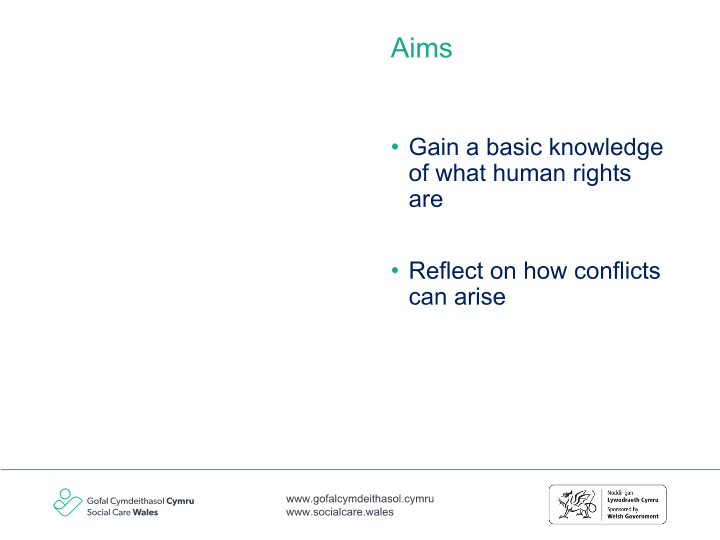 Gwaith grŵp
Group work
Mewn grŵp penderfynwch pa rai o’r hawliau hyn sy'n:

Absoliwt
Heb fod yn absoliwt
In a group decide which of these rights are:


Absolute
Not absolute
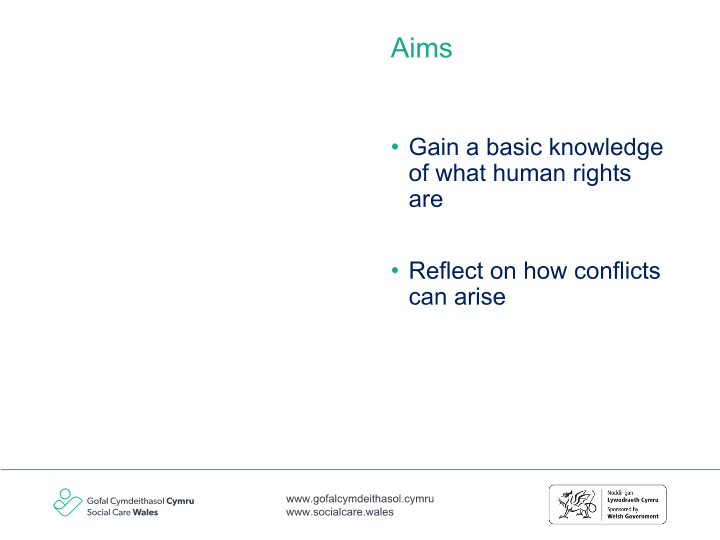 Right to liberty
Right to respect for private and family life
Freedom of expression
Right to life

For each right you think is not absolute, think of an example of how it should be restricted
Yr hawl i ryddid
Yr hawl i barch at fywyd preifat a theuluol
Rhyddid mynegiant
Yr hawl i fywyd

Ar gyfer pob hawl nad yw'n absoliwt yn eich barn chi, meddyliwch am enghraifft o sut y dylid ei chyfyngu
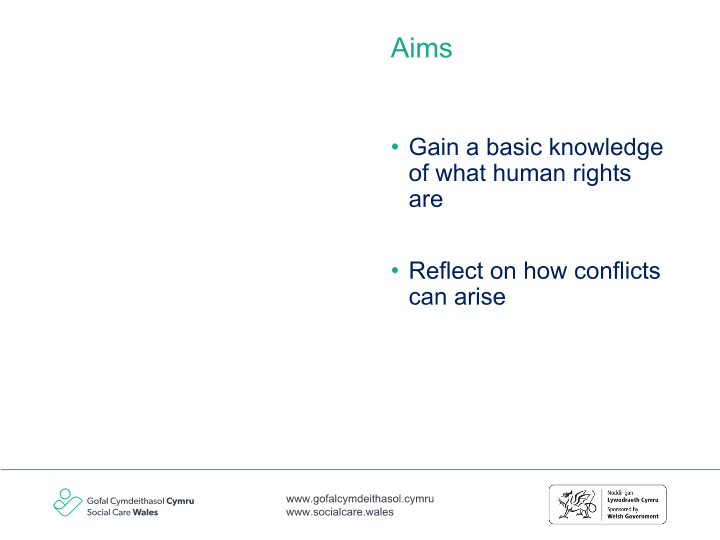 [Speaker Notes: A public body may limit or restrict the right if:

It is lawful
Has a legitimate aim
Is necessary in a democratic society
Their action is proportionate

Freedom of expression case (R (Ngole) v University of Sheffield [2019] EWCA Civ 1127 concerned the expression of religious views, on a public social media platform, disapproving of homosexual acts, by a student, enrolled on a two-year MA social work course at the University of Sheffield. At the heart of the case was whether the expression of such views was a legitimate expression of freedom of speech, or incompatible with being a registered social worker.]
Cydbwyso
Ymyrraeth gan y
wladwriaeth
Bywyd teuluol preifat
Balancing Act
State
interference
Private family life
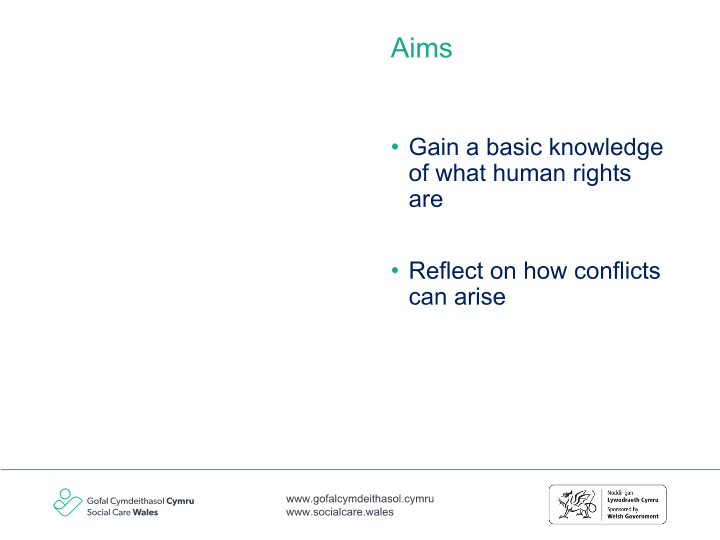 [Speaker Notes: Conflicts can arise – Can you think of any examples?]
Cymesuredd
Proportionality
Senario: mae cartref gofal yn penderfynu cael polisi cyffredinol o osod teledu cylch cyfyng yn ystafelloedd gwely’r holl breswylwyr, am resymau diogelwch.
Canlyniad – mae hyn yn ymyrryd â hawl pob preswylydd i barch at fywyd preifat.

Dull amgen – Gwneir penderfyniad mai dim ond preswylwyr sy’n peri risg iddynt hwy eu hunain a/neu eraill fydd â theledu cylch cyfyng yn eu hystafelloedd. Bydd y penderfyniad hwn yn cael ei wneud fesul achos.
Canlyniad – amharir ar hawl i barch at fywyd preifat rhai trigolion er eu diogelwch eu hunain neu ddiogelwch eraill; ni amharir ar hawl i barch at fywyd preifat trigolion eraill.
Scenario: a care home takes a decision to have a blanket policy of placing CCTV in the bedrooms of all residents, for safety reasons.
Outcome – this interferes with the right to respect for private life of all residents.

Alternative – A decision is made that only residents who pose risk to themselves and/or others will have CCTV in their rooms. This decision will be made on a case by case basis.
Outcome – some residents have their right to respect for private life interfered with for their own safety or the safety of others; other residents do not have their right to respect for the private life interfered with.
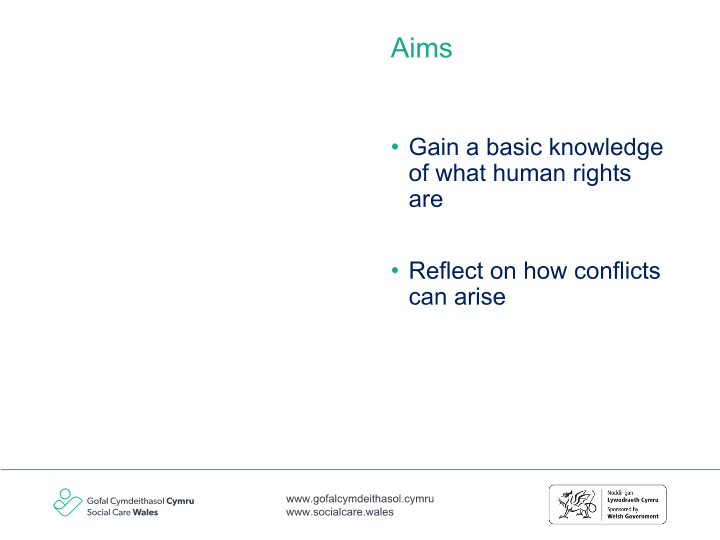 Erthygl 8 
Yr hawl i fywyd teuluol
Erthygl 4
Yr hawl i amddiffyniad
Article 8 
Right to family life
Article 4
Right protection
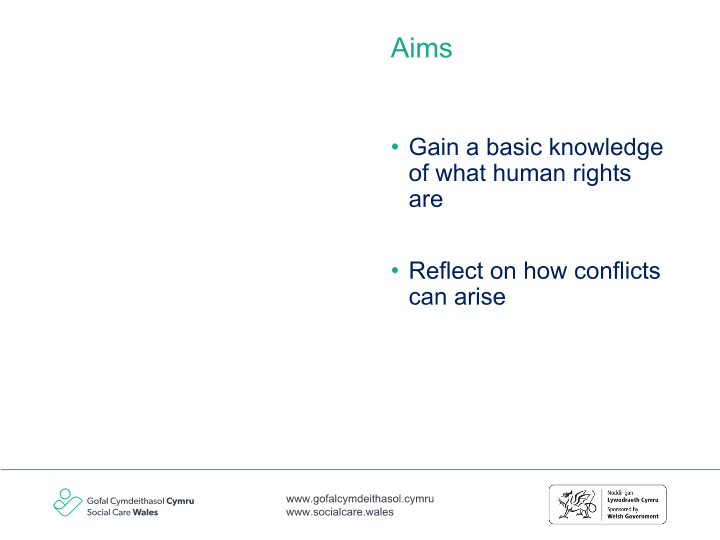 Erthygl 2 Hawl i Fywyd
Article 2 Right to Life
Protects your right to life
Also requires the government to take appropriate measures to safeguard life with protective laws and in some cases to take steps to protect your life if your life is at risk
Considered to be an absolute right
Yn amddiffyn eich hawl i fywyd
•Mae hefyd yn ei gwneud yn ofynnol i'r llywodraeth gymryd mesurau priodol i ddiogelu bywyd gyda chyfreithiau amddiffynnol ac mewn rhai achosion i gymryd camau i amddiffyn eich bywyd os yw eich bywyd mewn perygl
•Yn cael ei ystyried yn hawl absoliwt
Article 2 Right to Life
Erthygl 2 Yr Hawl i Fywyd
Ond ni chafodd ei thorri pan wahanwyd efeilliaid cyfun, er bod marwolaeth un ohonynt yn anochel
But not breached when conjoined twins were separated, even though death for one was inevitable 

https://www.theguardian.com/law/2021/feb/01/landmarks-in-law-the-moral-dilemma-of-separating-conjoined-twins
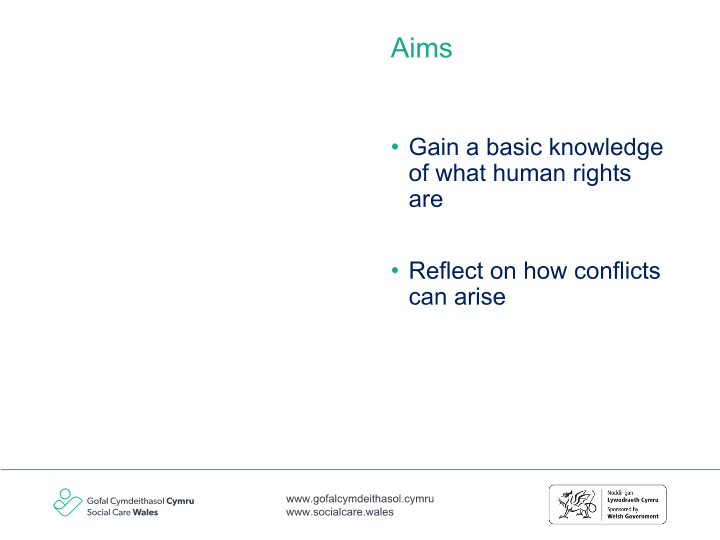 Article 3: Right to Protection
Erthygl 3: Yr hawl i Amddiffyniad
Cefnogaeth gan ddyletswyddau cyfreithiol i amddiffyn oedolion a phlant
Ond ni chafodd ei thorri pan gafodd claf seiciatrig ei rwystro yn ei wely am 14 diwrnod oherwydd yr oedd yn angenrheidiol dan yr amgylchiadau.
A yw'n cael ei thorri os yw rhiant yn taro ei blentyn?
A yw’n cael ei thorri os bydd plentyn 18 mis oed yn cael ei adael yng ngofal ei frawd neu chwaer 6 oed?
Supported by duties in law to safeguard adults and children

But not breached when a psychiatric patient was restrained to a bed for 14 days because it was necessary in the circumstances.
Is it breached if a parent smacks their child?
Is this breached if an 18 month old child is left in the care of their 6 year old sibling?
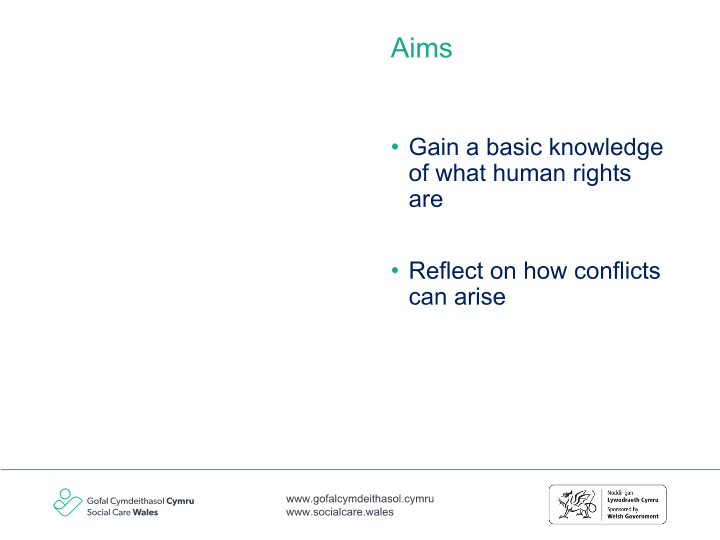 Article 8: Right to Private Family Life
Erthygl 8: Hawl i Fywyd 
Teuluol Preifat
Supported by the right to confidentiality
Supported by Residence order applications.
Grandparent applications –presumption that “natural family” is best
Not breached by S47 duty to investigate
Breached by wrongful information sharing
Cefnogir gan yr hawliau i gyfrinachedd
Cefnogir gan geisiadau gorchymyn preswyl.
Ceisiadau neiniau a theidiau – rhagdybiaeth mai “teulu naturiol” sydd orau
Heb ei thorri gan ddyletswydd A47 i ymchwilio
Wedi'i thorri gan rannu gwybodaeth yn anghywir
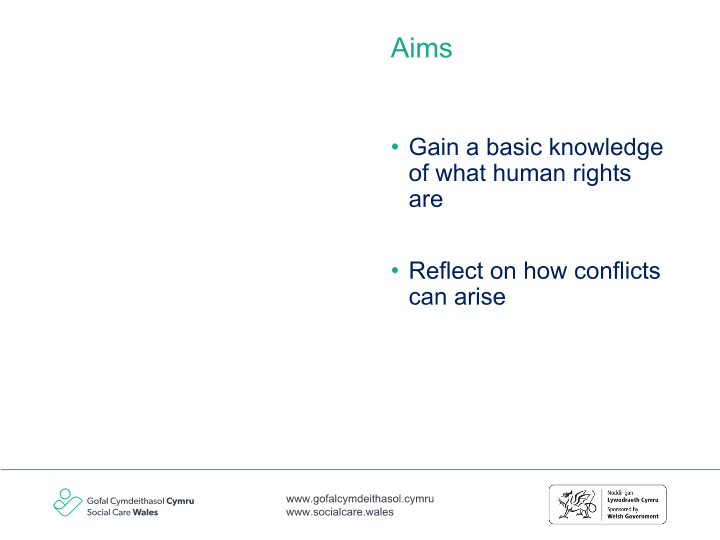 [Speaker Notes: Privacy
Everyone has the right to respect for his private and family life, his home and his correspondence.
- Article 8 of the Human Rights Act
The right to privacy protects you against unnecessary and heavy-handed state surveillance and intrusion into your personal life.
The right to privacy can only be limited by law when it is necessary to do so in a democratic society for reasons such as national security, public safety, the prevention of crime or protection of the rights and freedoms of others. Any limitation on this right must be proportionate.
The importance of the right to personal privacy become self-evident in the immediate aftermath of the horrors of the Second World War. The right to a private life is based on principles of human dignity and is inherently linked to many other rights such as equal treatment and free expression. A society that does not pay proper regard to personal privacy is one where dignity, autonomy and trust are fatally undermined.]
Right of Children and Young Persons (Wales) measure 2011
Mesur Hawliau Plant a Phobl Ifanc (Cymru) 2011
Gosod dyletswydd ar Weinidogion Cymru a’r Prif Weinidog i roi sylw dyledus i hawliau a rhwymedigaethau  Confensiwn y Cenhedloedd Unedig ar Hawliau'r Plentyn (CCUHP) a’i brotocolau dewisol, wrth wneud penderfyniadau o natur strategol ynghylch sut i arfer swyddogaethau sy’n arferadwy ganddynt.
Imposes a duty upon the Welsh Ministers and the First Minsters to have due regard to the rights and obligations to the United Nations Convention on the Rights of the Child (UNRC) and its optional protocols, when making decisions of a strategic nature about how to exercise functions which are exercisable by them.
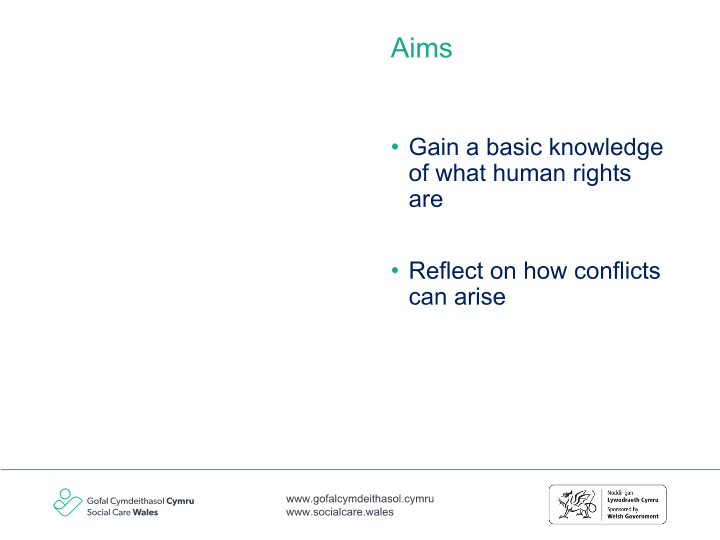 Case study (Steven)
Astudiaeth achos (Steven)
Pa hawliau dynol sy'n gysylltiedig â'r achos hwn?
I bwy mae'r hawliau'n perthyn?
A oes hawliau sy'n gwrthdaro? / sut ydych chi'n meddwl y dylid cydbwyso'r hawliau hyn?
What human rights are involved in this case?
Who do the rights belong to?
Are there conflicting rights? / how do you think these rights should be balanced?
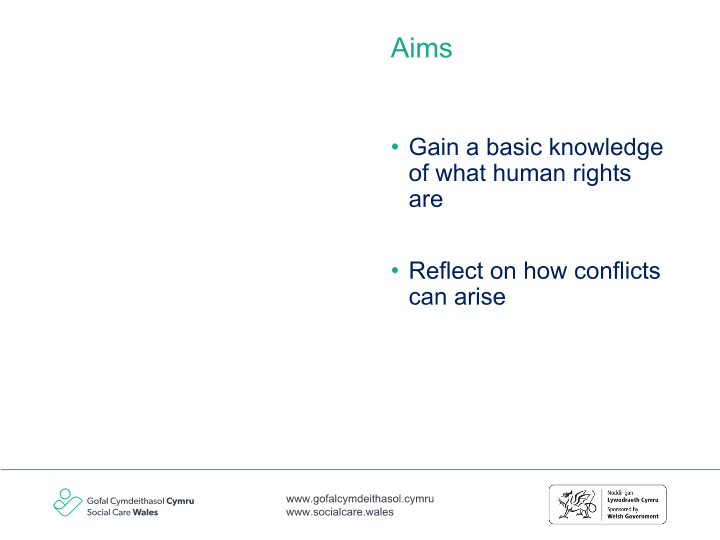 [Speaker Notes: Look at case studies – consider the questions above]
Justification for “breaches”
Cyfiawnhad dros “doriadau”
Q.  From what we have covered today - What are some of the Justifications for Breaches?

The rights of other people
Protection of health or morals
National Security
Prevention of crime and disorder
1.C.  O'r hyn yr ydym wedi'i drafod heddiw - Beth yw rai enghreifftiau o Gyfiawnhad dros Doriadau?

2.Hawliau pobl eraill
3.Amddiffyn iechyd neu foesau
4.Diogelwch Cenedlaethol
5.Atal trosedd ac anhrefn
State
interference
life
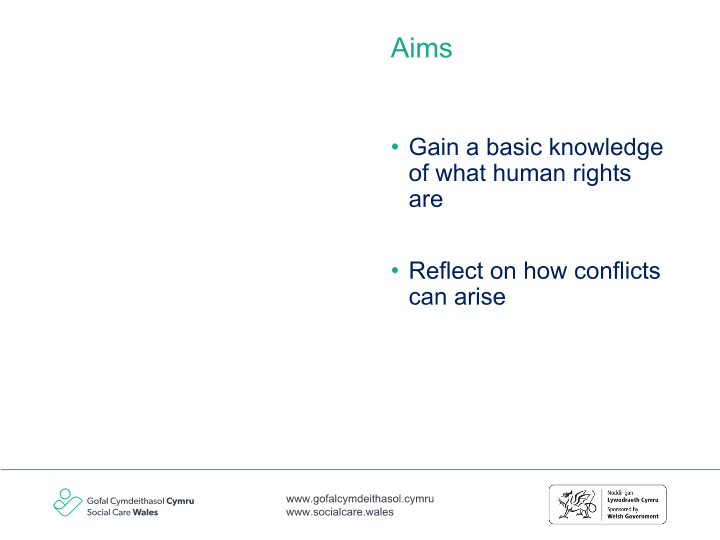 Dull seiliedig ar hawliau
A right based approach
Cofnodwch yr hyn a wnewch yn ofalus
Cydymffurfiwch â'r gyfraith a chanllawiau
Cyfiawnhewch eich penderfyniadau
Sicrhewch atebolrwydd
Grymuso
Cyfranogiad ac ymgysylltiad
Peidio â gwahaniaethu a rhoi sylw i unigolion/grwpiau yr ydych yn eu cefnogi
Record what you do carefully
Comply with the law and guidance
Justify your decisions
Ensure accountability
Empowerment
Participation and involvement
Non-discrimination and attention to individuals/groups you are supporting
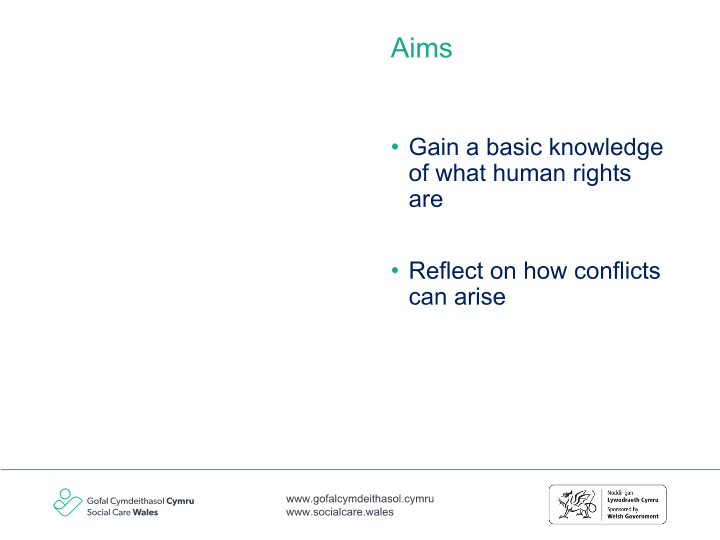 Social Services and Wellbeing Wales Act 2014
Deddf Gwasanaethau Cymdeithasol a Llesiant Cymru 2014
You need to know the rights that adults and children have and work to uphold them

United Nations Convention on the Rights of the Child 
United Nations Principles for Older persons
United Nations Convention on the rights of Disabled People.
European Convention of Human Rights
Mae angen i chi wybod yr hawliau sydd gan oedolion a phlant a gweithio i'w cynnal

Confensiwn y Cenhedloedd Unedig ar Hawliau'r Plentyn 
Egwyddorion y Cenhedloedd Unedig ar gyfer Pobl Hŷn
Confensiwn y Cenhedloedd Unedig ar Hawliau Pobl Anabl
Confensiwn Ewropeaidd ar Hawliau Dynol
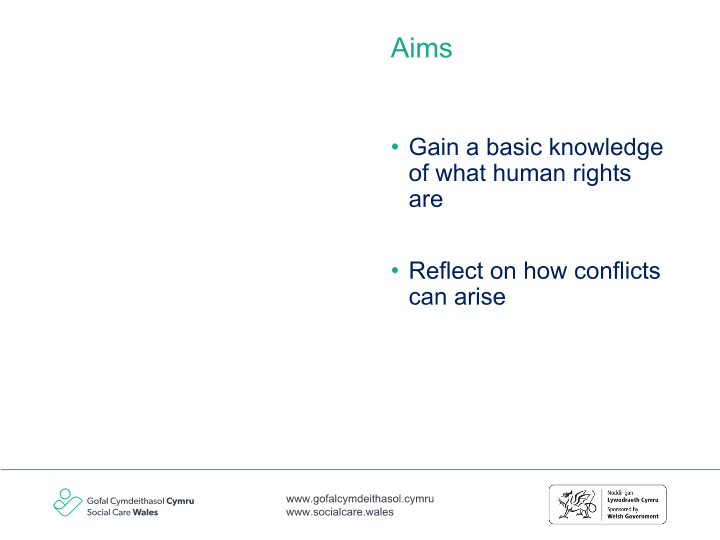 Reflection
Myfyrio
Human rights are particularly important for social care workers when making decisions that concern the future care needs of individuals.
Having an awareness of the person’s human rights can also give us the confidence to challenge unfair decisions.
Mae hawliau dynol yn arbennig o bwysig i weithwyr gofal cymdeithasol wrth wneud penderfyniadau sy'n ymwneud ag anghenion gofal unigolion yn y dyfodol.
Gall bod yn ymwybodol o hawliau dynol y person hefyd roi'r hyder i ni herio penderfyniadau annheg.
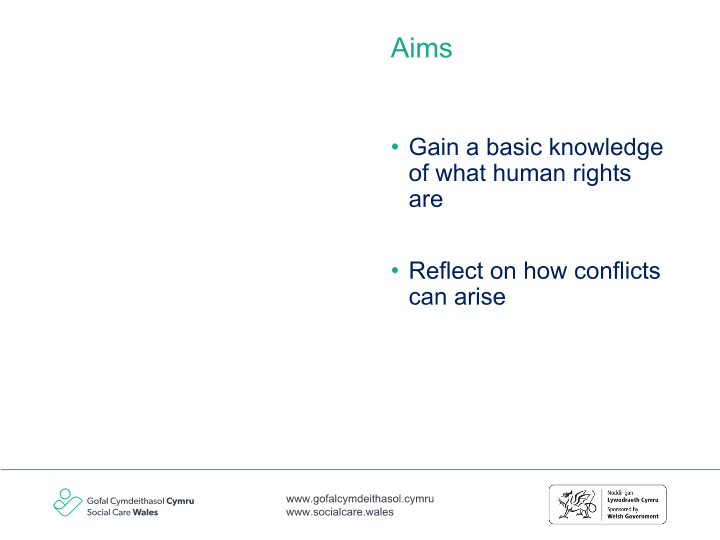 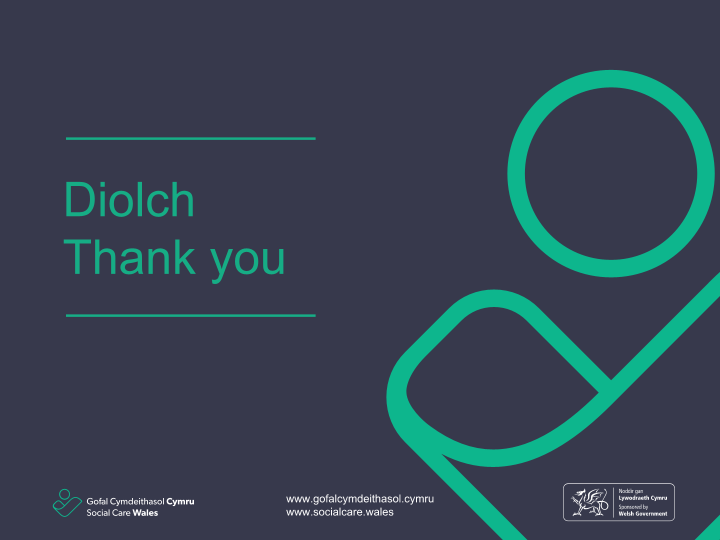